First noise measurements
in the FATALIC option
Monday ATLAS/LPC Tile  meeting 
Roméo Bonnefoy, Dominique Pallin and François Vazeille
on behalf of the LPC team
2016 April 4
 The main electronic components of the readout
Performance specifications on electronic noise
Summary of various step studies 
   and present results from 3 All-in-One cards
Conclusion and next actions
From talk given at the Wednesday Tile Upgrade meeting of March 23
Reminder:  there are 2 other concurrent options to FATALIC
                - Chicago: evolution of 3-in-1 cards with discrete components, linear.
                - Argonne: QIE option, with evolution of CMS asic, non linear.
03/04/2016
1
Signal
The main electronic
components of
the readout
PMT
High
Voltage
Divider
PMT Block
Drawer
FATALIC
In blue: Signal and/or digital information
In red : Grounding aspects
All-in-One
Low
Voltage
Main board
We will play with all these objects
to minimize the noise level.
Daughter
Board
Back End
electronics
Daughter Board: Stockholm.
Back End: Valencia.
03/04/2016
2
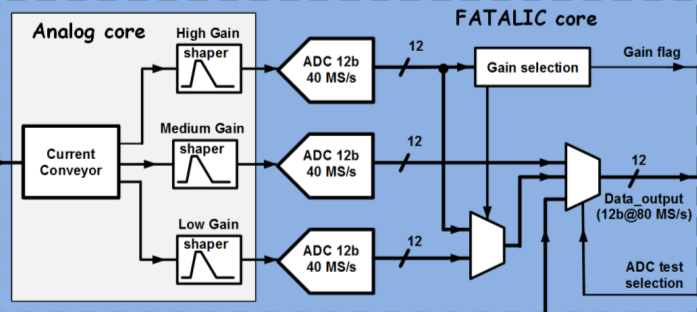 FATALIC has 3 gains (High: ~64, Medium: ~8, Low: ~1).
A 12-bit ADC per Gain.
Rough ranges:
           High     : “0” to 17.5 pC
           Medium: 17.5 to 140 pC
            Low     : 140 to 1200 pC (and even above without saturation),
with overlaps  of the Medium gain with the others.
“0” means electronic noise
03/04/2016
3
Performance specifications on electronic noise

[From Performance Specifications for the ATLAS TileCAL Front End Electronics sLHC Upgrade Environment, The TileCal group (March 24, 2009)]
“4.  Electronic Noise
 
The intrinsic noise of the electronics, as measured through the digitization path, expressed in terms of equivalent input charge, shall not be greater than 12 fC RMS at pedestal.”
It is justified by the rule of an electronic noise being
half the minimum charge of interest of 24 fC corresponding to 1 photo-electron.
This constraint of 12 fC RMS was a main issue
    in the design of FATALIC and 
    in its implementation in the whole readout inside a Mini-Drawer.
03/04/2016
4
It is impossible to find this paper on the web !
- This paper is in the indico agenda.
-  It should be put on CDS as an official ATLAS reference.
“1.  Smallest Signal to Measure
 
The smallest signal of interest from the detector, expressed in terms of equivalent input charge delivered to the front end electronics, is 24 fC. 
 
Discussion: 	The minimum hadronic signal of interest from the detector is a muon with energy 20 MeV, which produces 1 photo-electron delivered to the photo-multiplier tube.  The photo-multiplier tubes operate at a nominal gain of ~1.5E5.  The minimum charge signal of interest is thus 24 fC.
 
Qmin = 1 photo-electron  *  1.5E5 pmt gain  *  1.6E-19 Coulombs/electron  =  24 fC”
In this well documented document, the PMT gain is 1.5 10 5 instead of 10 5
WHY ?  
If we set 10 5 , the electronic noise request should become  8 fC.
03/04/2016
5
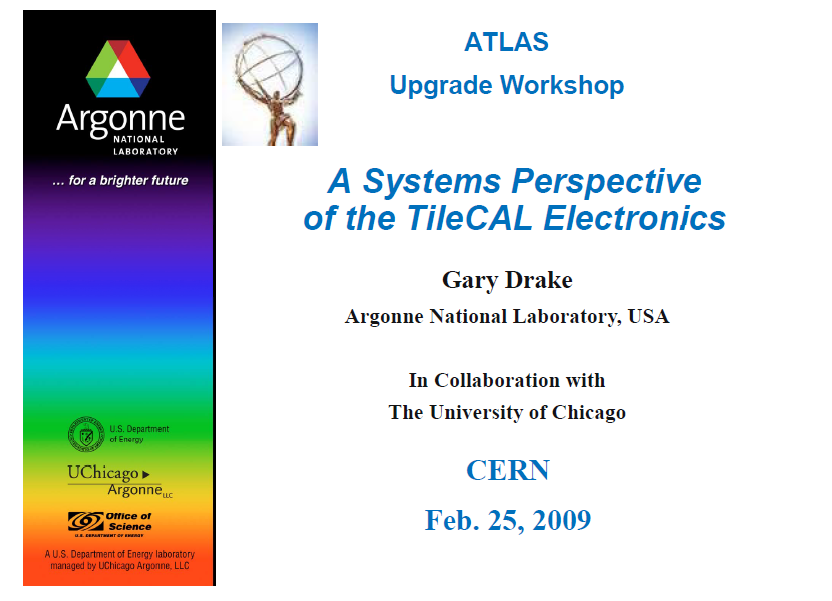 Gary Drake talk on performances
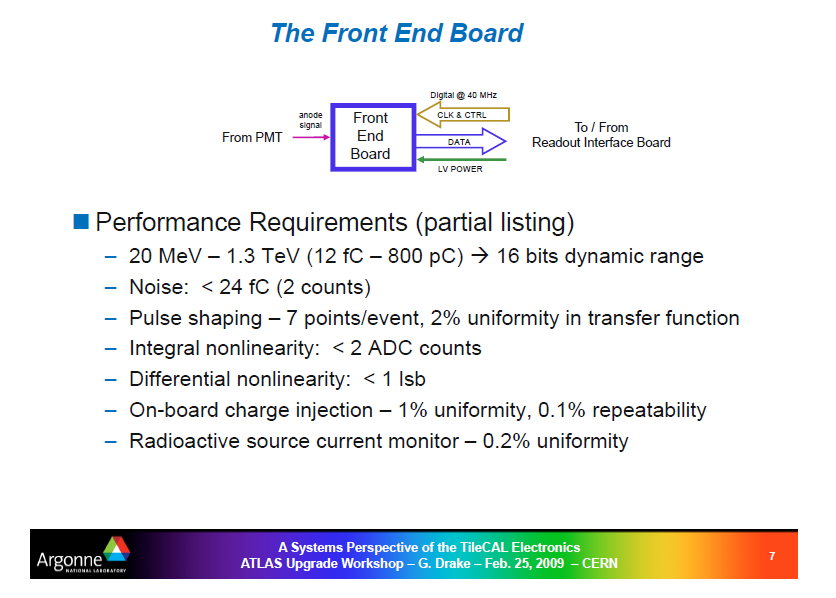 It is no longer the
same specification:
2 times more
and even 3 times above:
WHY ?
Easier to reach ?
Pure QIE approach ?
03/04/2016
6
Main interests of having a very low noise,
with the rule: it must be at most half the last significant physical value.
1. To fit the PMT performances: measurement of a single photo-electron
         8 fC for a PMT gain of 105, 12 fC in the TileCal paper.

2. To measure muons in the smallest cells (350 MeV),
    with a ratio signal/noise > 10 on a single PMT.
       - 1 PMT   350/(10x2) MeV = 17.5 MeV.
       - 1.15 pC/GeV for muons  20.125 fC.
     If we take larger cells (D cells), the energy (the charge) will be bigger.

3. To perform Cs calibrations of every cell ( current measurement in 10 ms),
    to contribute to the LHC Luminosity measurements ( 1034 cm-2s-1),
    and even better to the vDM (van der Meer) low Luminosity calibrations
                                                                                        (1030 cm-2s-1),
     via pulse mode or current measurements, at least on A and B cells.
               Signals at a level of 1 photoelectron  noise of 8 fC.
Lower
currents
03/04/2016
7
Main objectives of the FATALIC readout

An electronic noise  12 fC on the High Gain.
An external RMS noise < intrinsic noise.
A noise practically independent from the environment.

From the point 1 to the point 3,
these goals will be more and more difficult to reach.
… and why not to be better than 12 fC.
Noise study started beginning of January while first results were disturbing
 Empirical and systematic studies of trouble sources.
03/04/2016
8
Summary of various step studies
and present results from 3 All-in-One cards
03/04/2016
9
 Long systematic study, step by step, with improvements
FATALIC
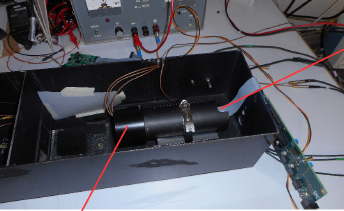 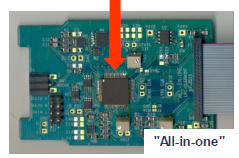 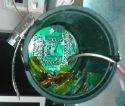 3. Inside
FATALIC Test Bench
1. Alone
2. Inside
PMT Block
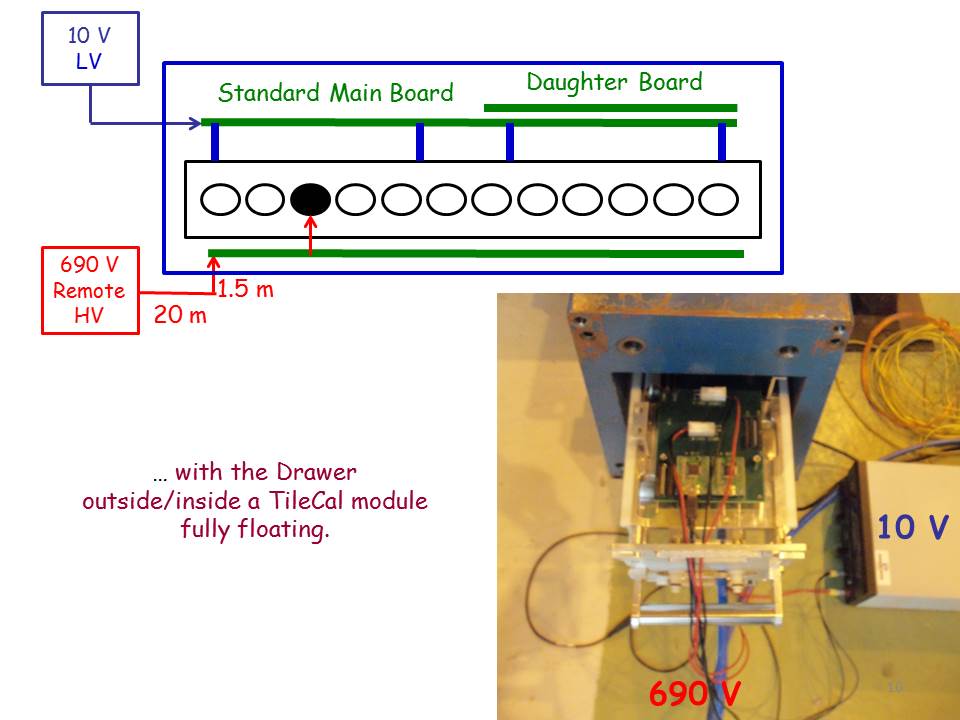 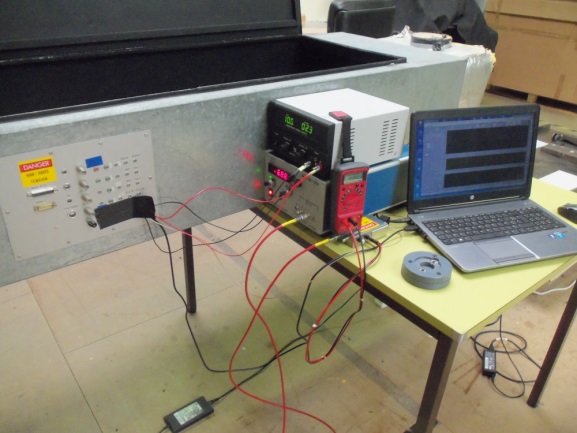 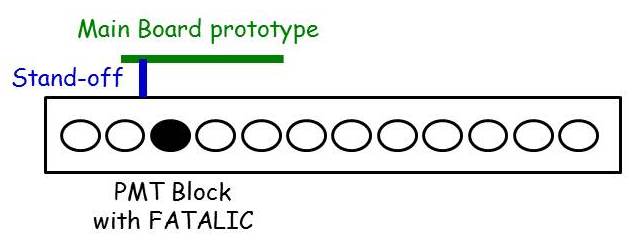 LV
HV
6. Inside Large box
         at LPC
+ Main Board
+ Daughter Board
4. Inside Drawer
+ Main Board proto
5. Inside TileCal
      at CERN
+ Main Board
+ Daughter Board
03/04/2016
10
 There was a step O (Laurent Royer, TWEPP 2015 Lisbon)
   intrinsic noise estimates from simulations of FATALIC alone.
High Gain noise:
2 ADC counts
ADC noise:
0.85 ADC count
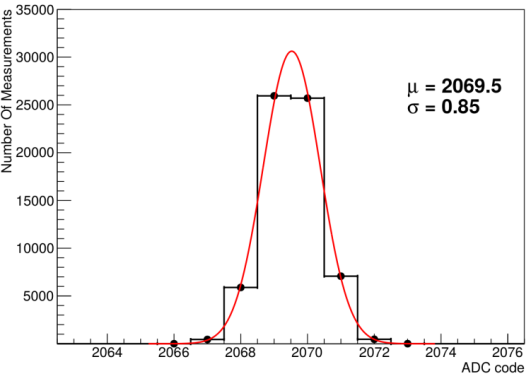 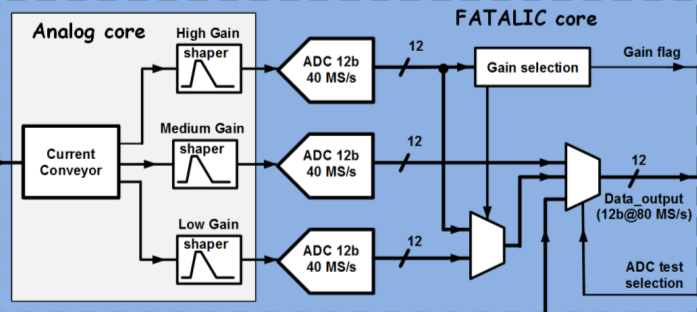 ADC noise
Total noise  (quadratic sum) = 2.2 ADC counts for the High Gain
                                           or 5.5 fC.
03/04/2016
11
 Experimental set-up (Example of Step 6):
  PMT Block-Drawer-Main Board-Daughter Board inside a Big Test Box
+ LV/HV powers + laptop
FPGA memory of Main Board read out by USB interface
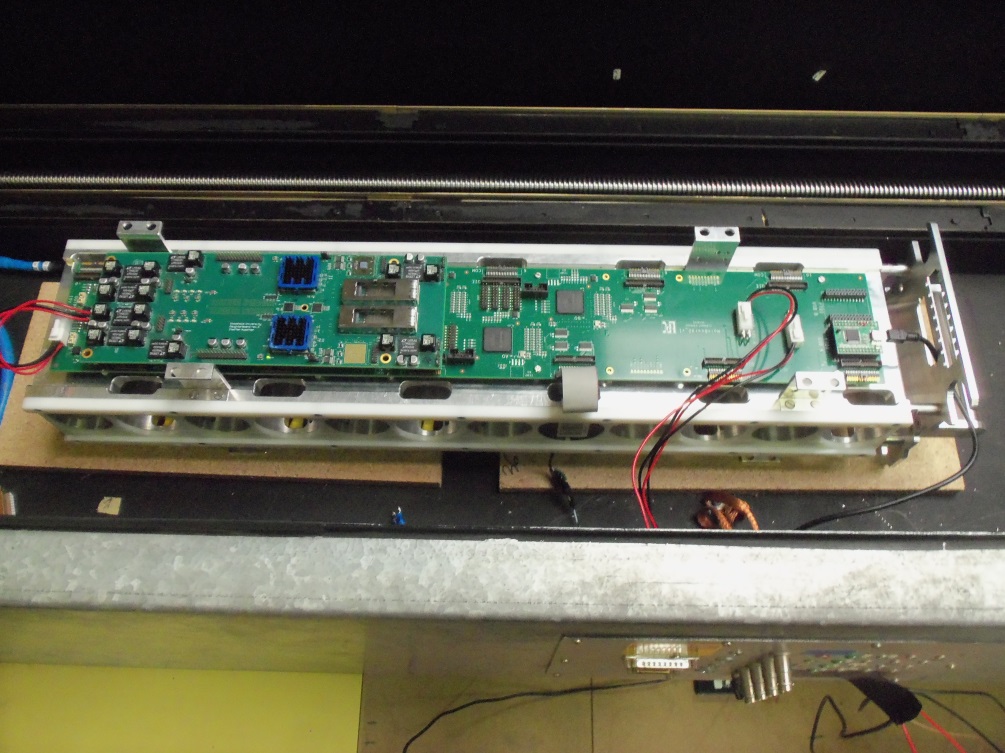 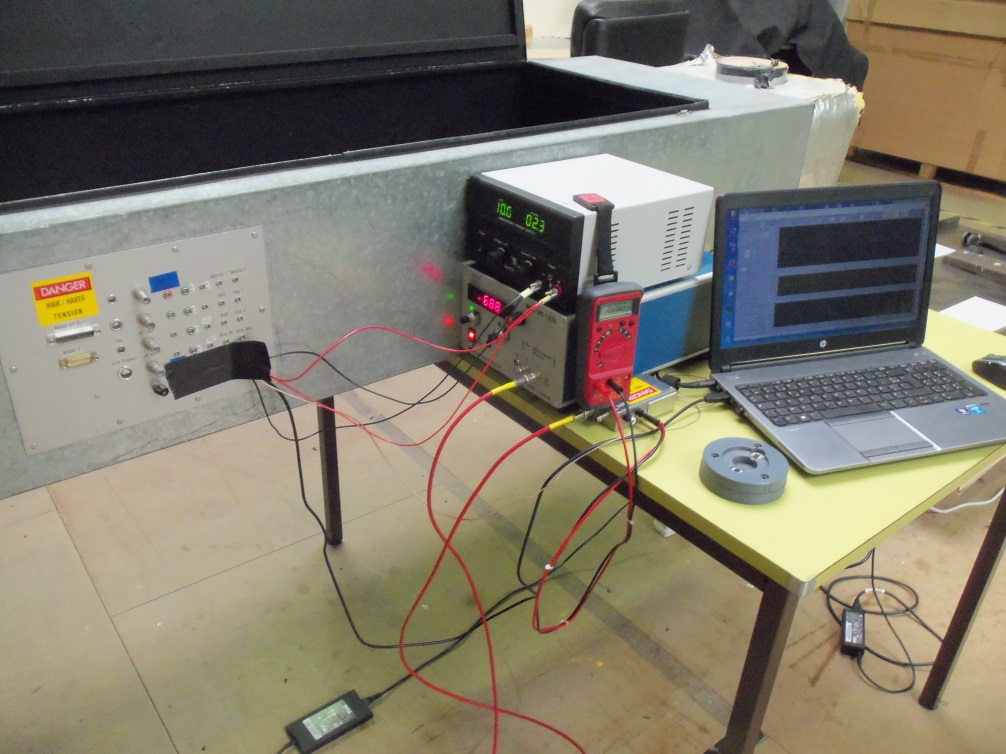 LV
HV
USB link
Monitoring and data recording by LabVIEW on laptop
03/04/2016
12
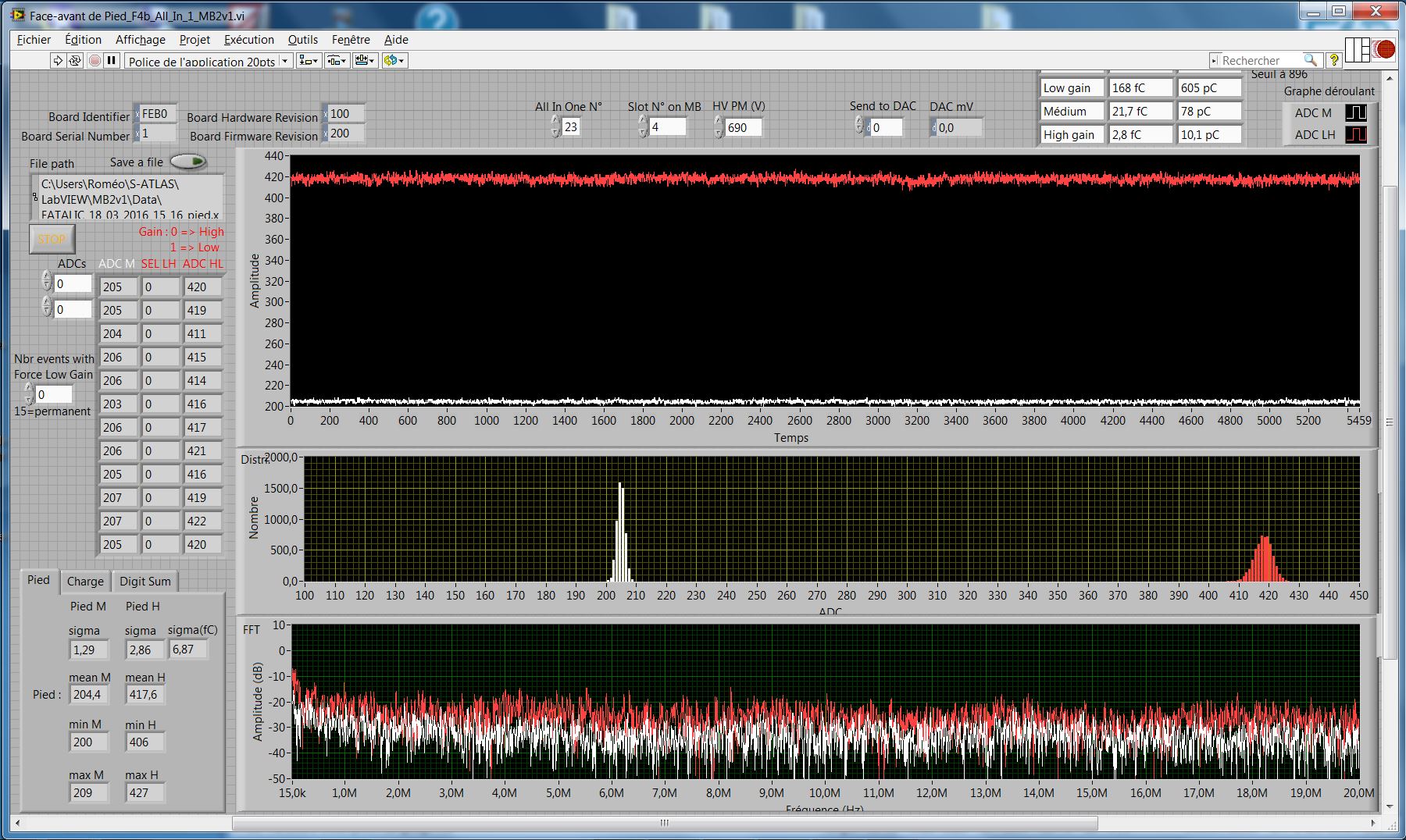 Gain selection (0 or 1)
Medium Gain
High Gain
RMS
FFT (Fast Fourier Transform)
▪ Data: 5460 samples at 40 MHz.
▪ Frequency spectra:  136.5 µs range  15 kHz to 20 MHz (Shannon theorem).
▪ RMS accuracy: ~ 0.15 to 0.20 ADC count.
▪ Charge calibration: 1 ADC count = (2.400.05) fC.
03/04/2016
13
FATALIC
 Step 1: All-in-One alone
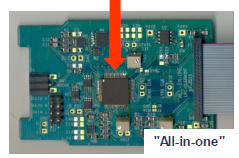 - Measured intrinsic noise not far from simulation of 2.2 ADC counts.
- Equivalent noise in charge units: 6.840.43 fC
Comments: 
- The USB link can manage only 3 channels.
- Cards #13, 15 and 23 were used up to Step 5,
   but in Step 6, #23 was killed … and replaced by #21.
03/04/2016
14
Grounding aspects: what will be the effect of the environment
and how to cure the noises coming from it ?
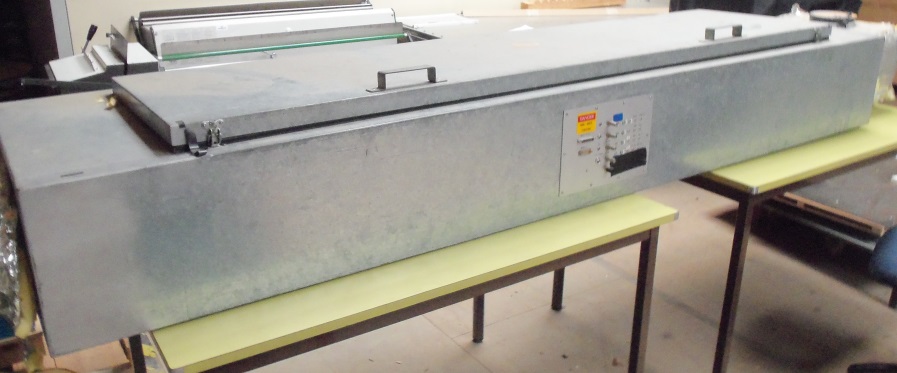 PMT Block+Drawer+Main Board+Daughter Board
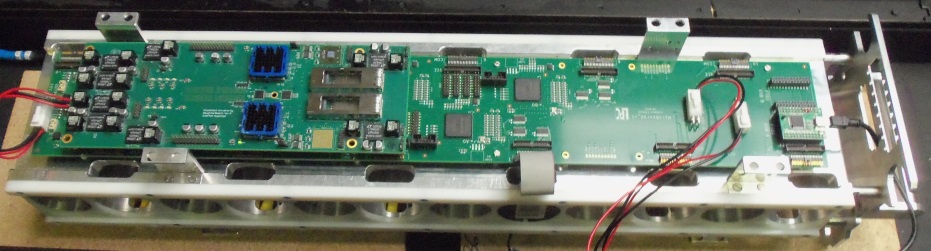 Test Box
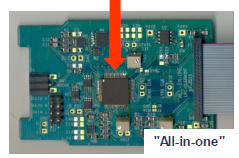 LV+HV+Laptop
The operator
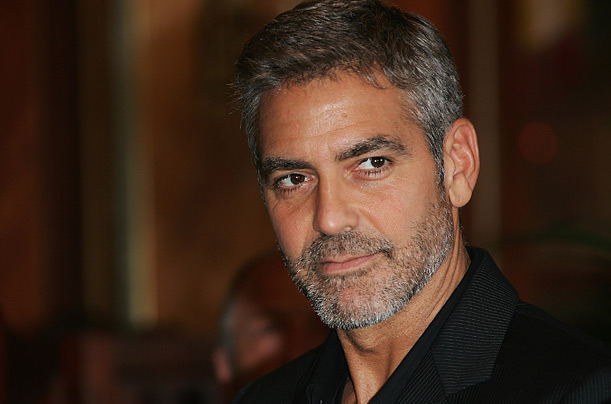 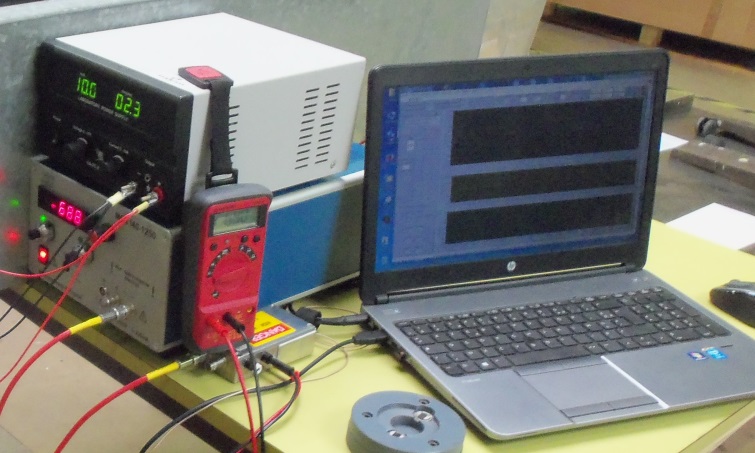 What else ?
Many “things”
around FATALIC
03/04/2016
15
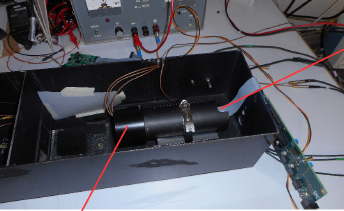 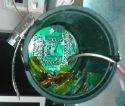  Steps 2 and 3:
  PMT Block alone
  and inside FATALIC test box
Test Bench
PMT Block
▪Dramatic: 
- Intrinsic noise increased about 4-5 times when connecting the PMT/Divider.
  + Noise peak at 2.6-2.7 MHz.
- Big sensitivity to the environment: position in the Test Box, cover or not…
HV
Test box
PMT block
MB
LabVIEW
LV
03/04/2016
16
Peak at 2.6-2.7 MHz
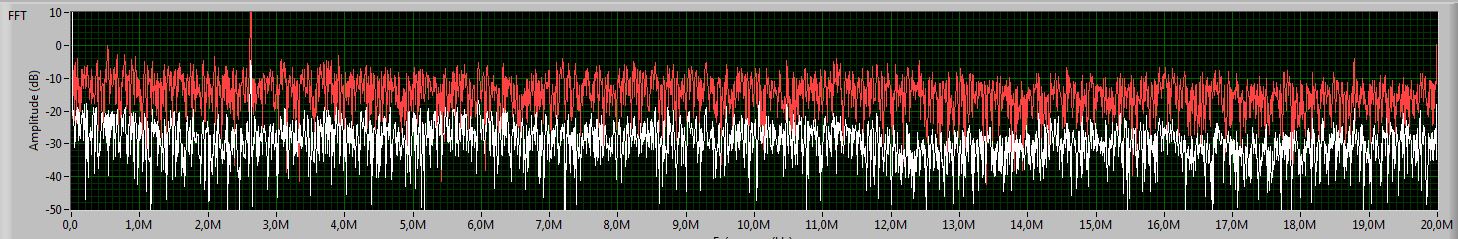 Zoom
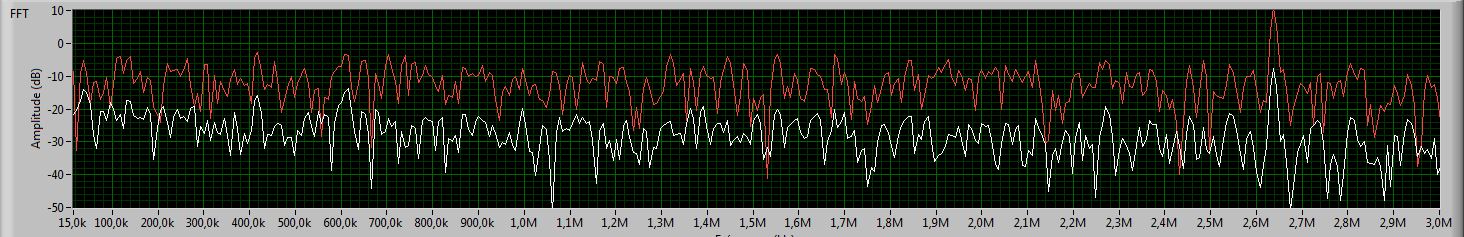 Other peaks arose also at any moment
03/04/2016
17
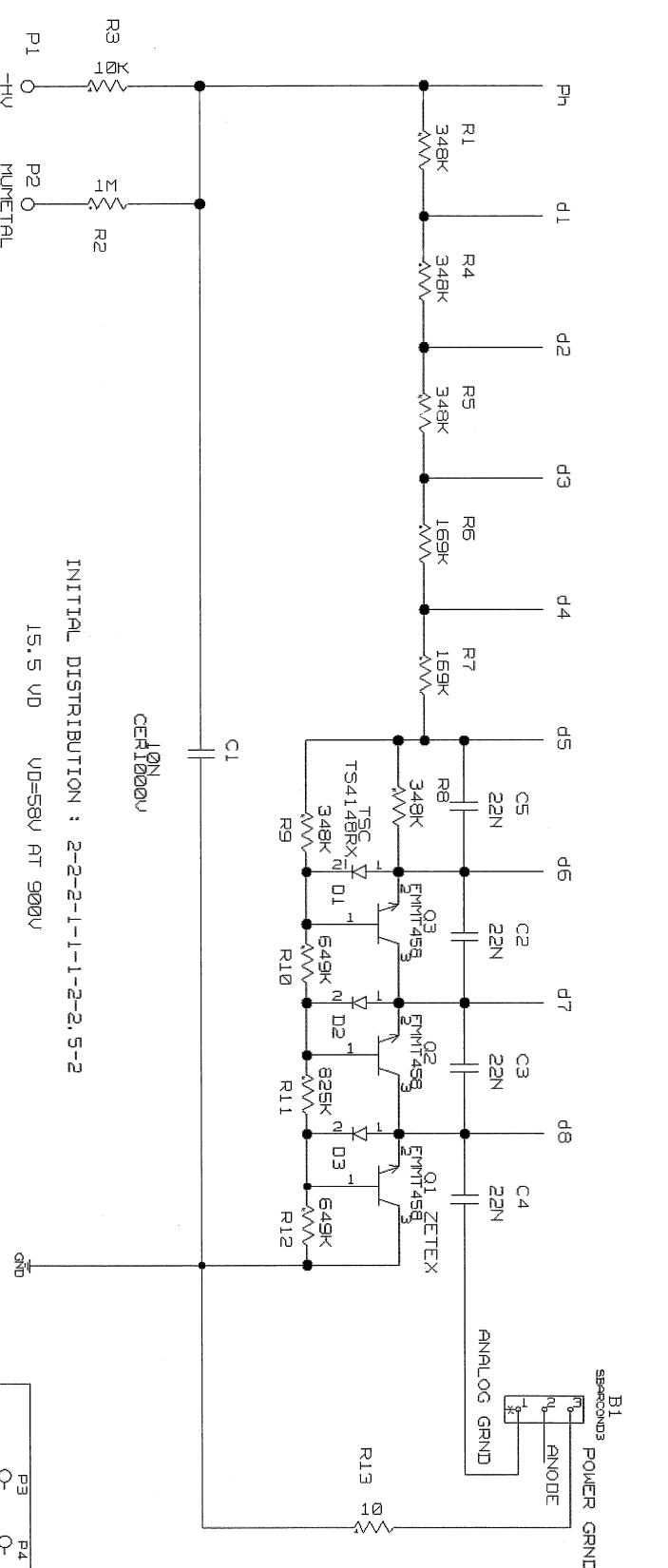 Theoretical approach
Divider scheme
2 different grounds:
Analog ground  FATALIC ground
Power ground   HV ground
With a 10   resistor connection
▪ Official ATLAS divider scheme.
▪ Not suited to a current readout: case of FATALIC with current conveyors.
03/04/2016
18
Comments:

- These 2 grounds resulted from long studies in the Test Beam, in order to mitigate
   the noise increase from channel 1 to channel 48 (close to patch panel).
 - We have just discovered that the present Chicago 3-in-1 cards connected these
    grounds, whereas the 11 000 produced passive Dividers had the 2 grounds.
-  I do not remember when this change was performed.
- We decided to connect these 2 grounds (to suppress the 10  resistor)
   then to compare 3 kinds of active Dividers, with more or less additional 
   grounds.
- We implemented the usual “Noise killers” 
   (Filter with 1 k  resistor on the HV power and on the return).
03/04/2016
19
1. Standard Divider
2. Modified Divider
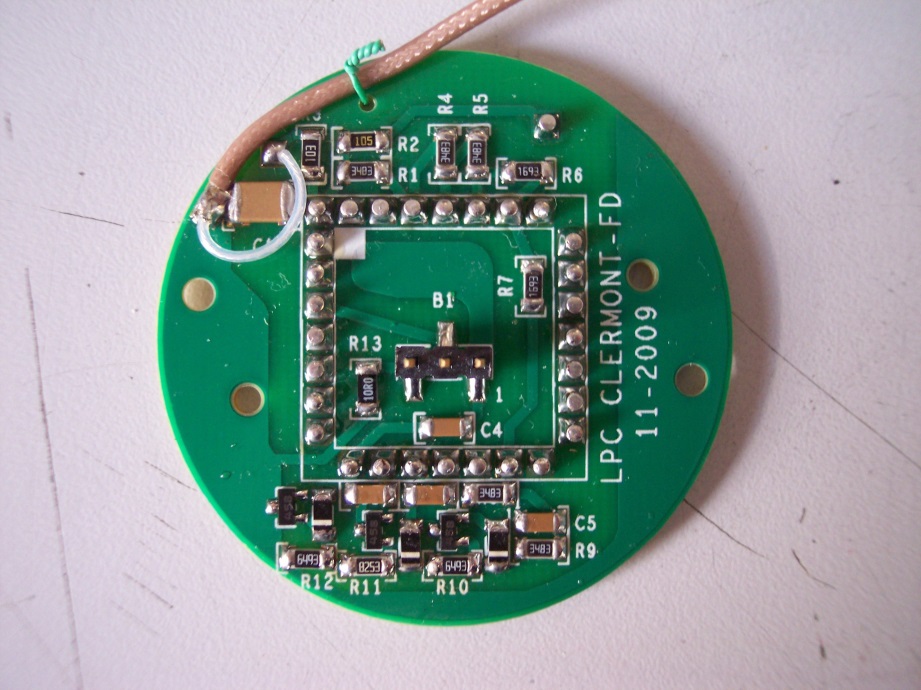 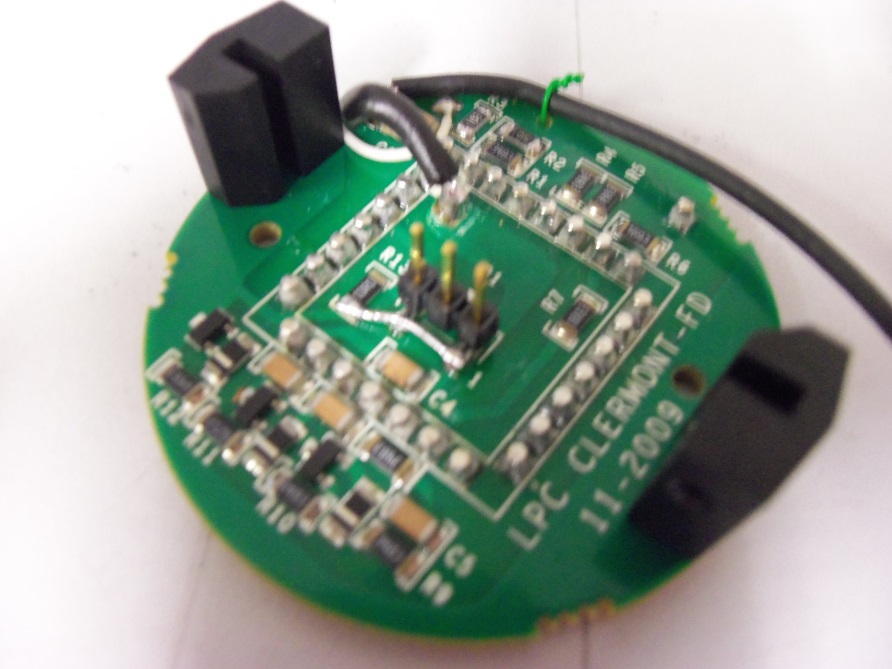 1 single ground + 
some additional ground connections
3. Modified Divider + new grounds
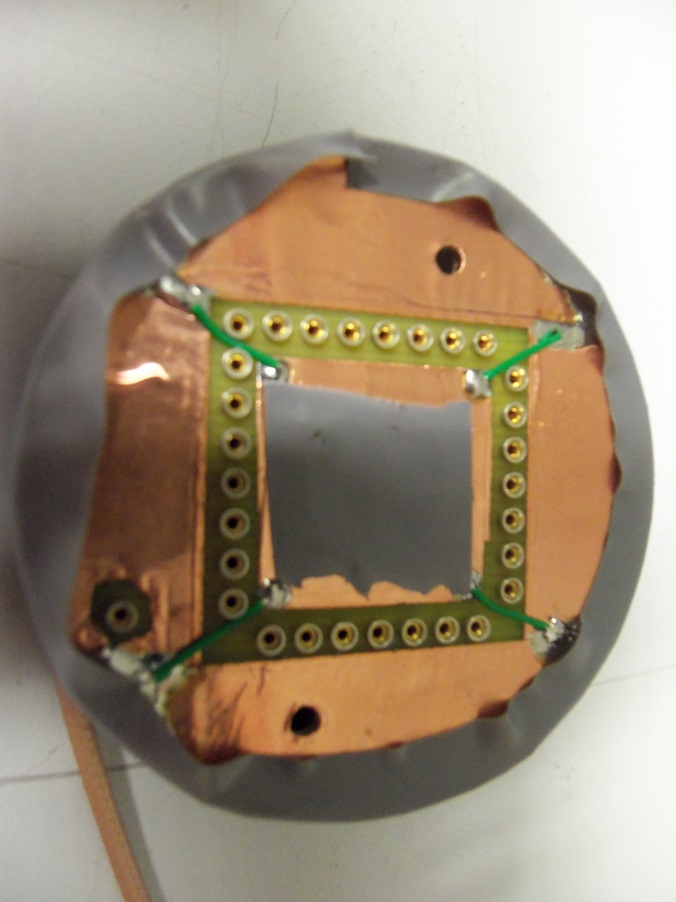 Recto
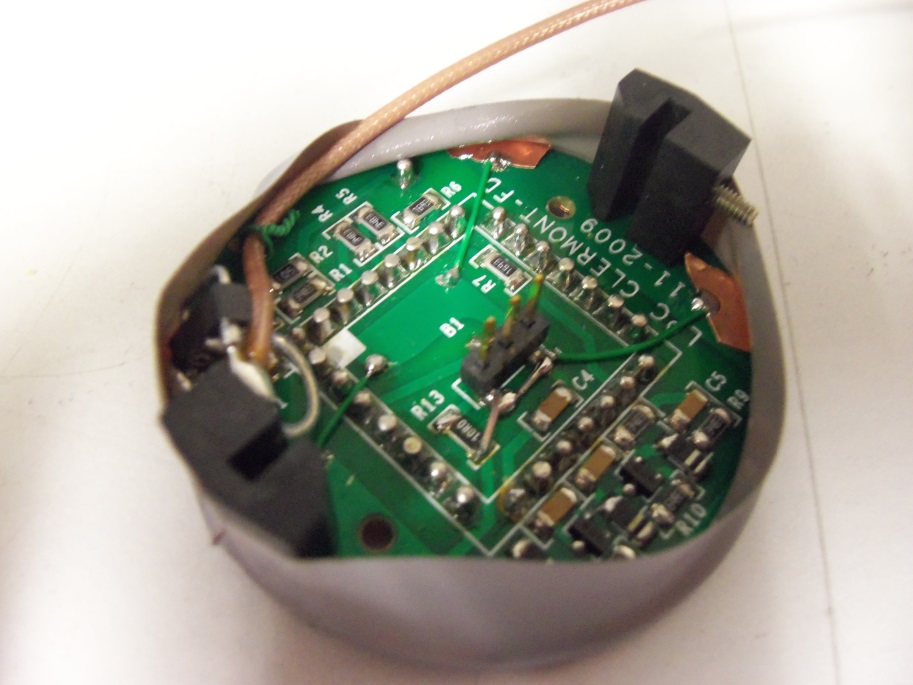 Verso
03/04/2016
20
Effect of Noise killer: kills Peak at 2.6-2.7 MHz
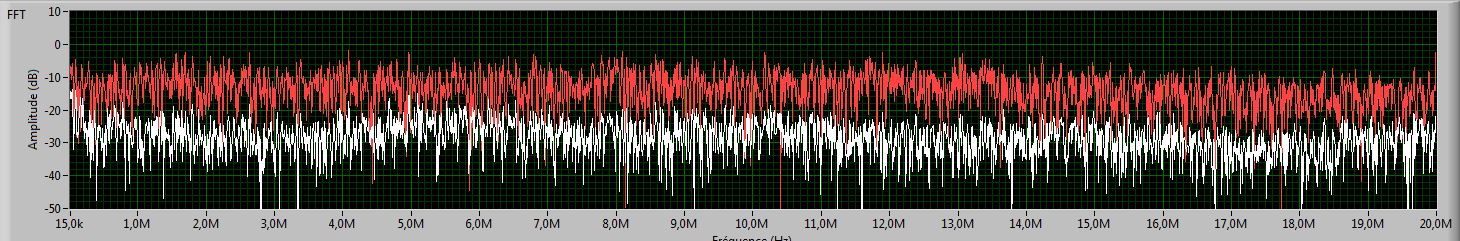 Zoom
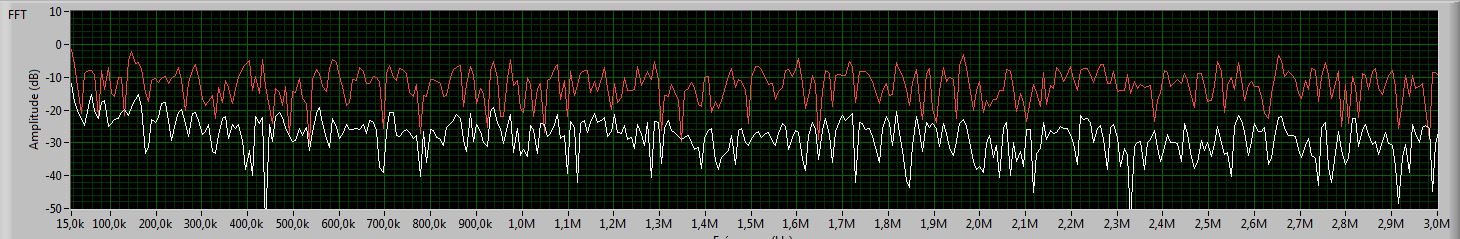 03/04/2016
21
- Tests with All-in-One # 13, 15 and 23.
- Results in ADC counts.
Obvious effect of a single Divider ground.
No clear difference in between 
     modified and more grounded Dividers.
Worst in the Test box, 
    with sensitivity to the PMT Block location.
Best results in box with Body floating,
     with noise at a level of 10-11 fC
     … but very uncomplete set-up !
Test box
PMT block
Wall
03/04/2016
22
 Step 4: inside Drawer
  with Main Board proto
  and a single Stand-off
  (Only 1 Drawer thread in front)
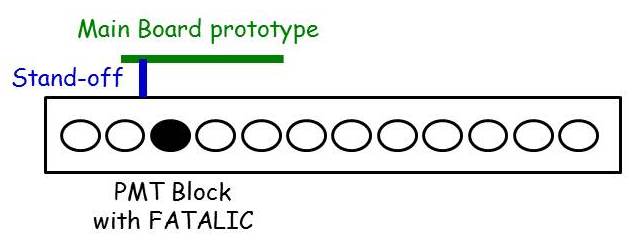 - Tests with All-in-One # 13, 15 and 23.
- Results in ADC counts.
A unique stand-off: ground loops in the case of a  metallic stand-off ?
Increased ground loops with the modified Divider with more grounds ?
Better results with plastic stand-off’,
     and better far away Drawer body: decrease of a capacitive effect ?
Low effect of HV supply.

   Must be redone with the complete Main Board and more stand-off’s.
03/04/2016
23
 Step 5: Whole set-up with Drawer
  inside a TileCal module at CERN
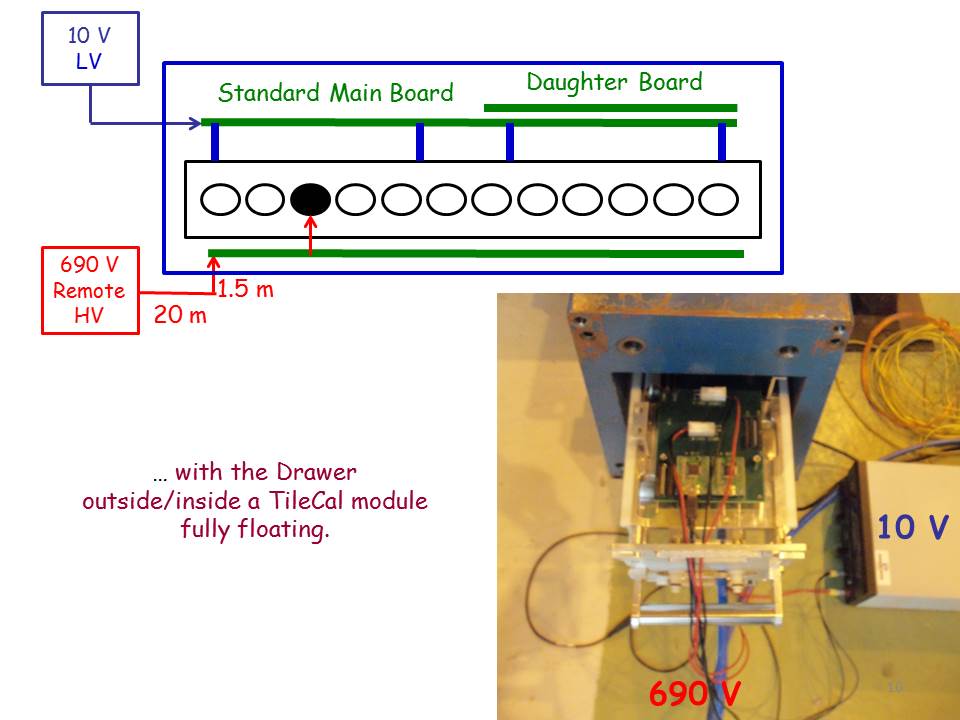 - During the February expert week.
- More stand-off’s, but some are missing
  because of the Drawer thread locations.
- Test with only the All-in-One card #13.
- Remote HV with 20 m long cable.
Results in ADC counts.
/ separates repeated measurements.
- * Drawer partially outside Module.
- Better results with metallic stand-off’s: noise slightly below  12 fC.
- Drawer body/PMT Block/ MB/DB grounds at the same potential.   
- HV effect within uncertainties.   
- Better results with modified Base with not too much grounds.
- Sensitivity to the environment: inside/outside TileCal  module.
03/04/2016
24
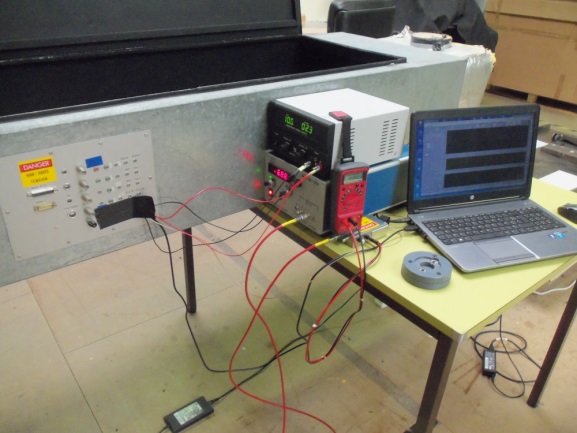  Step 6: Whole set-up with 
   large Test box at LPC
▪ Goals:
   - To reproduce the CERN set-up.
   - To perform systematic studies with 3 All-in-One cards.
 To bring new improvements if possible.
▪ Is it possible to reproduce at home what we had at CERN
  using the All-in-One #13 ? One example of the results:
Slightly better at CERN,
 but not far if we consider uncertainties 
of 0.15 to 0.20 ADC count
and fatigue wear of connectors.
- Mounting/dismounting a lot of times the connectors damage the performance
       Suddenly, the noise reached 35 ADC counts ! 
       Can we find safer connectors ? 
- During the tests, a bad mounting of the PMT Block destroyed the All-in-One #23
       Replaced by a new card #21.
03/04/2016
25
▪ New connectors on Divider/All-in-One cards
Previous scheme: 3 pin connectors (Central: anode signal, Sides: ground).
Changes: 7 pin connectors (Central: anode signal, Others: ground).

Comments:
     - The Divider type is this one with common ground + additional wires,
         that gave the best results till now.
     -  The ground distribution is not perfect on the All-in-One board.
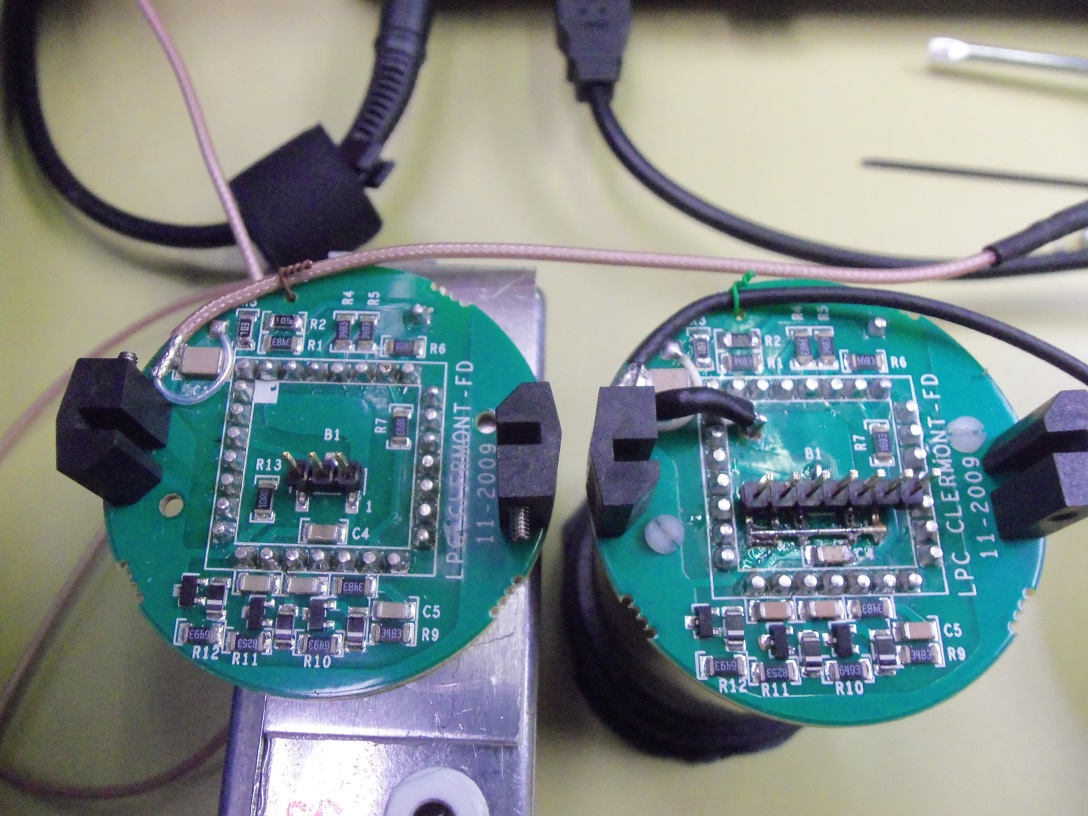 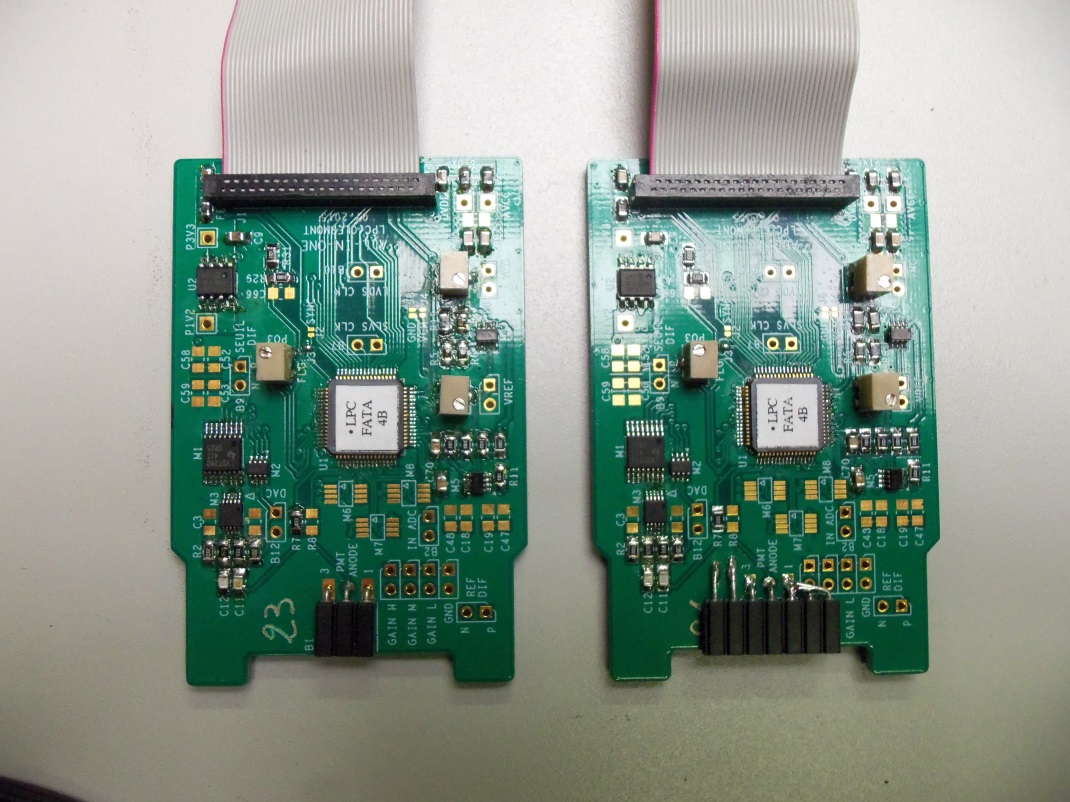 26
NEW
NEW
03/04/2016
Distribution and frequency spectra for the 3 gains
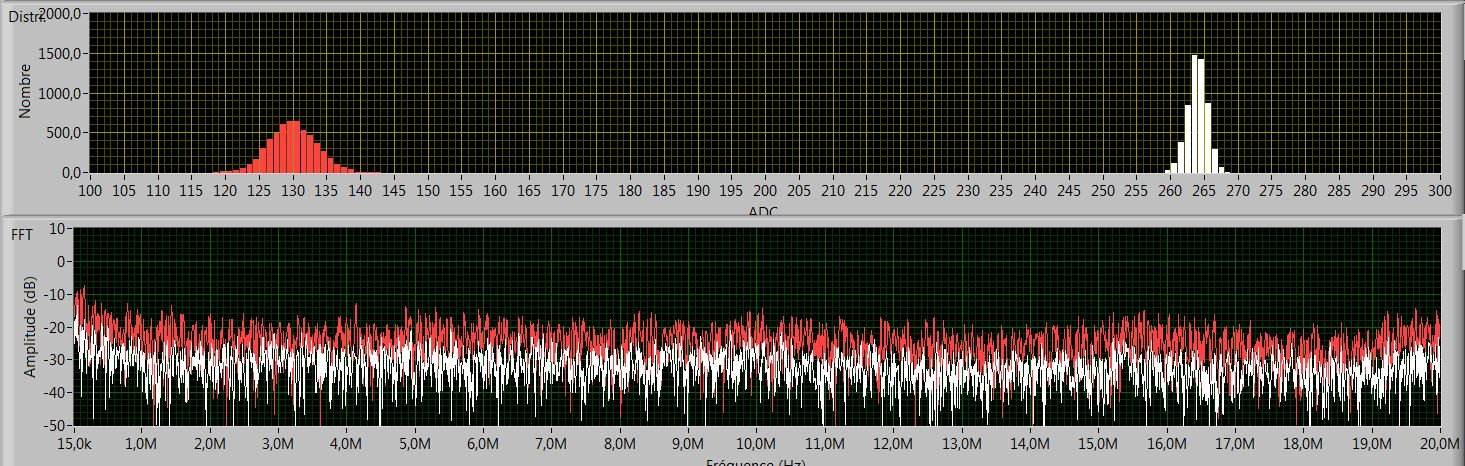 Medium
High
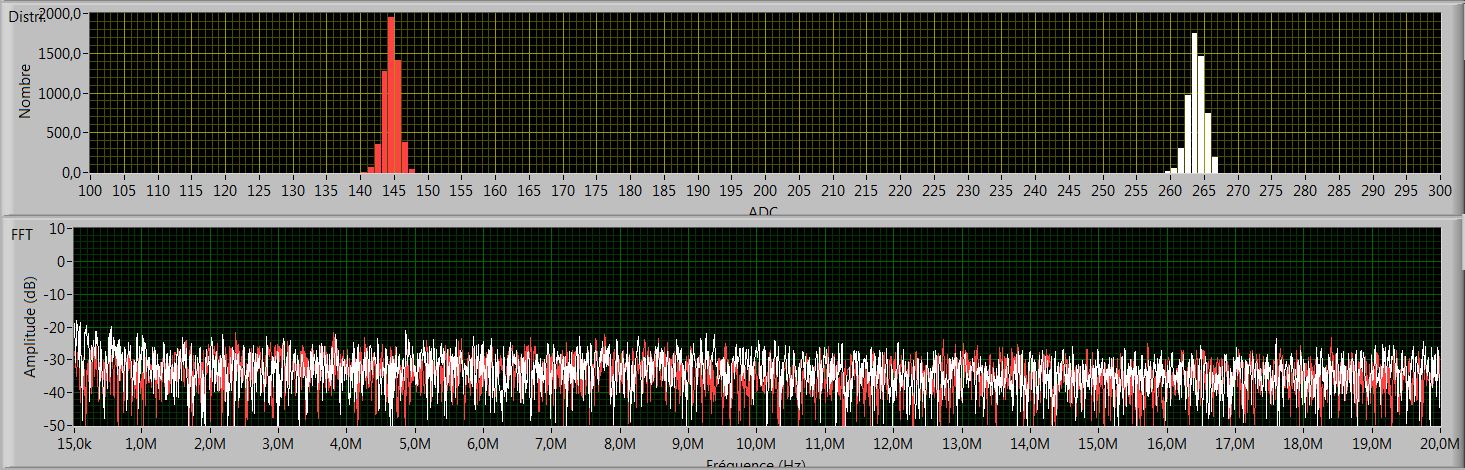 Low
Medium
03/04/2016
27
03/04/2016
27
- All-in-One #13, 15 and 21.
- Results in ADC counts.
The noise is very low : 3.6 counts for the High Gain without HV.
     By taking into account the uncertainty + this one on scale factor of 2.400.05
        Noise of 8.640.65 fC.
There is no difference inside and outside test box
        very low sensitivity to the environment.
The noise levels of other gains are small also.
03/04/2016
28
▪ New “discovery”: the last dynode (D8) is connected to 4 pins of socket,
   but till now in ATLAS, only 1 (D8A) is used (Decoupled/ground.)
   (D8 is roughly a dynamic ground/anode).
Modification: use of the 4 pins with 22 nF capacitors to the ground.
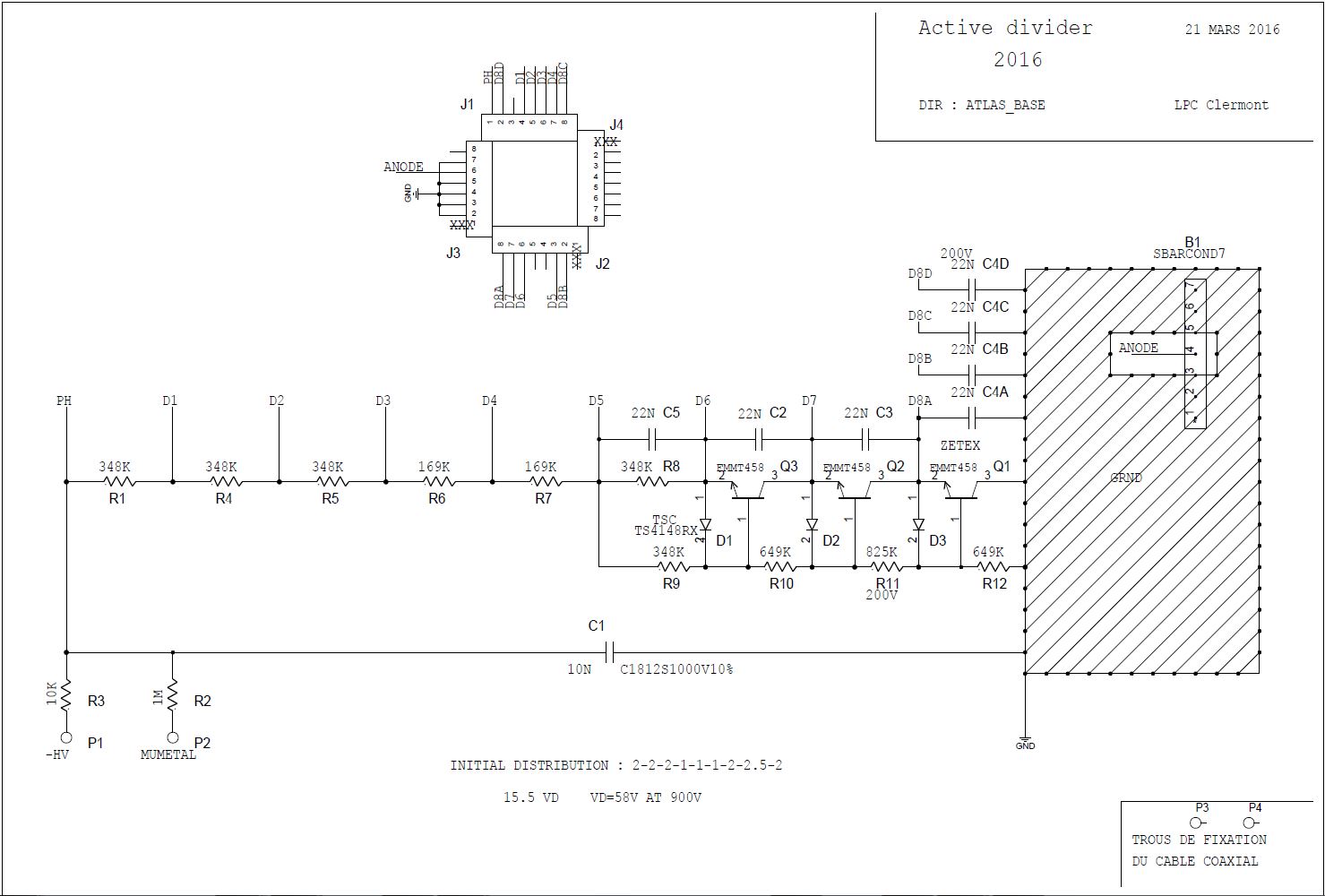 D8C
D8D
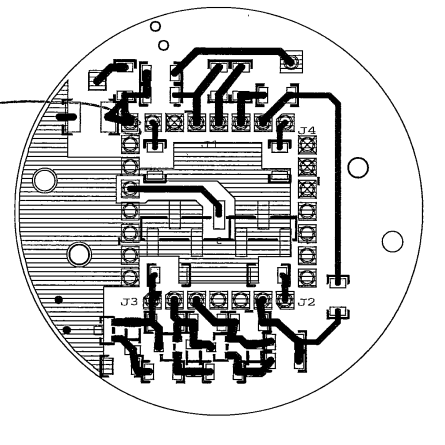 D8A
D8B
New active Divider
with:
single ground,
more grounds,
4 D8 pins.
03/04/2016
29
- Results in ADC counts.
PMT Block
alone
Card# 21
Means over 
cards# 13, 15,21
Card# 21
- High gain noise in fC with HV off (On): 8.040.74 fC  (8.331.24 fC ).
- External noise: 1.76 ADC counts < intrinsic noise of 2.85 ADC counts.
- Noise independent from the environment.
- Rough estimates  (from the  noise levels of the 3 gains)
  of the analog (Shaping) and digital (ADC) noise parts for HV off:
                      Analog:  3.3 ADC counts (Simulation: 2 ADC counts).
                      Digital :  1.1 ADC count  (Simulation: 0.8 ADC count).
           Perhaps some margin of improvement of the analog noise.
03/04/2016
30
Conclusion and next actions
The 3 main noise objectives of the FATALIC read out are reached:
    1. A High Gain electronic noise of 8.040.74 fC  < 12 fC.
        It fits even the noise level of 8 fC: crucial for the Luminosity calibrations.
    2. An external RMS noise 1.76 ADC count < intrinsic noise 2.85 ADC counts.
    3. The noise levels of the 3 Gains are independent of the environment.

The HV induced noise is negligible, within the uncertainties.

Ground improvements are identified on the Dividers/All-in-One boards.

Is it possible to improve again the electronic noise ?
      Difficult  because the noise is already very low,
      but not impossible because of 3 reasons:
         - The RMS values are calculated over the whole frequency spectra,
            while only the high frequency noise should be considered. (5.7 to 20 MHz).
         - Cleaner modifications will be made on the new Dividers and All-in-One cards.
         - A reduction of the analog noise could come
           from the following change on All-in-One:
           to reduce the distance in between FATALIC and connector.
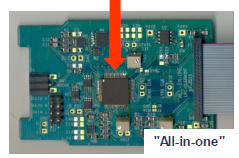 31
03/04/2016
 And the 2 other options ?
▪ Chicago 3-in-1:  15 to 20 fC, in realistic conditions (Test Beam).
▪ Argonne QIE: not very clear.
 Intrinsic noise :
   - No input current, no capacitance:   2.0 fC.
   - DC current injector noise:  3.3 fC.

 In realistic conditions, with PMT/Divider and other electronics: no number.

 Moreover, they must add the quantization error
   coming from the “linearization” of the readout 
   (logarithmic  response). 

     QIE quantization error = QBin /Sqrt(12)
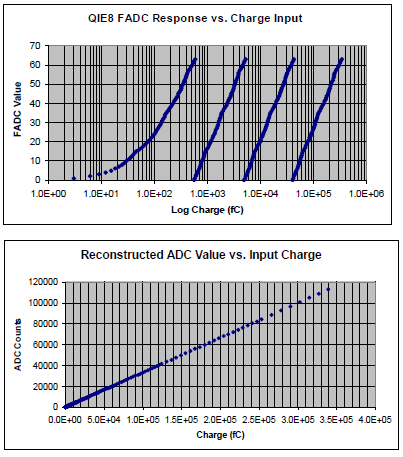 03/04/2016
32
 Next actions

   ▪ To produce modified active Dividers and All-in-One cards
       for new noise tests and the next test beam in June.

   ▪ To perform the second phase of the noise study at LPC/CERN 
      on a complete Drawer through the MB-DB communication (and switching LV power supply)
              Better statistics (12 channels).
              Same measurements + High frequency noise measurements.
With noise data from DB
10 V
LV
Daughter Board
Standard Main Board
690 V
HV
HV Bus board with Noise killers
1.5 m
/20 or 100 m
03/04/2016
33